The  Gospel of John
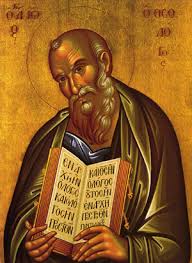 The Prologue: 1:1-1:18
Why is John so different?
Stylistic

Theological
The Prologue
Sets the tone for the entire gospel

Unique to the NT

Why does John refer to Jesus as "the Logos"?
The Prologue
In the beginning was the Logos, and the Logos was with God, and the Logos was God. 2 He was in the beginning with God. 3 All things came into being through him, and without him not one thing came into being. What has come into being 4 in him was life, and the life was the light of all people. 5 The light shines in the darkness, and the darkness did not overcome it.6 There was a man sent from God, whose name was John. 7 He came as a witness to testify to the light, so that all might believe through him. 8 He himself was not the light, but he came to testify to the light. 9 The true light, which enlightens everyone, was coming into the world.
The Prologue
He was in the world, and the world came into being through him; yet the world did not know him. 11 He came to what was his own, and his own people did not accept him. 12 But to all who received him, who believed in his name, he gave power to become children of God, 13 who were born, not of blood or of the will of the flesh or of the will of man, but of God.14 And the Logos became flesh and lived among us, and we have seen his glory, the glory as of a father’s only son, full of grace and truth. 15 (John testified to him and cried out, “This was he of whom I said, ‘He who comes after me ranks ahead of me because he was before me.’”) 16 From his fullness we have all received, grace upon grace. 17 The law indeed was given through Moses; grace and truth came through Jesus Christ. 18 No one has ever seen God. It is God the only Son, who is close to the Father’s heart, who has made him known.
Logos (BDAG, 598ff)
1. A communication whereby the mind finds expression, word
2. Computation, reckoning
3. An independent personified expression of God, the Logos. Our lit. Shows traces of a way of thinking that was widespread in contemporary syncretism, as well as in Jewish wisdom lit. And Philo...It is the distinctive teaching of the Fourth Gospel that this divine "Word" took on human form in a historical person, that is, in Jesus.
Background to the Prologue
Greco-Roman philosophy


Judaism
Philosophical Background
Immanence vs. Transcendence

How can a transcendent God interact with temporal, limited, imperfect creatures?
Philosophical Background
"And the Father who created the universe has given to his archangelic and most ancient Word a pre-eminent gift, to stand on the confines of both, and separated that which had been created from the Creator. And this same Word is continually a suppliant to the immortal God on behalf of the mortal race, which is exposed to affliction and misery; and is also the ambassador, sent by the Ruler of all, to the subject race," Philo, Heir 205.
Jewish Background
Wisdom is an important concept

Wisdom and Torah are often blended together

Thus Jesus as the Logos is the source of the new Torah
The Lord created me (Wisdom) at the beginning of his work, the first of his acts of long ago.23 Ages ago I was set up,  at the first, before the beginning of the earth.24 When there were no depths I was brought forth, when there were no springs abounding with water.25 Before the mountains had been shaped, before the hills, I was brought forth— (Proverbs 8:22-25)
The Prologue
In the beginning was the Logos, and the Logos was with God, and the Logos was God. 2 He was in the beginning with God. 3 All things came into being through him, and without him not one thing came into being. What has come into being 4 in him was life, and the life was the light of all people. 5 The light shines in the darkness, and the darkness did not overcome it
The Prologue
6 There was a man sent from God, whose name was John. 7 He came as a witness to testify to the light, so that all might believe through him. 8 He himself was not the light, but he came to testify to the light. 9 The true light, which enlightens everyone, was coming into the world.
The Prologue
John also was baptizing at Aenon near Salim because water was abundant there; and people kept coming and were being baptized 24 —John, of course, had not yet been thrown into prison. (3:23-24)
He said to them, “Did you receive the Holy Spirit when you became believers?” They replied, “No, we have not even heard that there is a Holy Spirit.” 3 Then he said, “Into what then were you baptized?” They answered, “Into John’s baptism.” (Acts 19:2-3)
The Prologue
He was in the world, and the world came into being through him; yet the world did not know him. 11 He came to what was his own, and his own people did not accept him. 12 But to all who received him, who believed in his name, he gave power to become children of God, 13 who were born, not of blood or of the will of the flesh or of the will of man, but of God.14 And the Logos became flesh and lived among us, and we have seen his glory, the glory as of a father’s only son, full of grace and truth. 15 (John testified to him and cried out, “This was he of whom I said, ‘He who comes after me ranks ahead of me because he was before me.’”) 16 From his fullness we have all received, grace upon grace. 17 The law indeed was given through Moses; grace and truth came through Jesus Christ. 18 No one has ever seen God. It is God the only Son, who is close to the Father’s heart, who has made him known.